Správní řád jako základ právní úpravy procesních forem veřejné správy (vč. základních zásad)
JUDr. Veronika Kudrová, Ph.D.

BEP302Zk Veřejná správa v ČR a v Evropě
6. 10. 2015
Obsah
Zopakování forem realizace veřejné správy
Použitelnost předpisů
Základní zásady činnosti správních orgánů
Opatření obecné povahy
Veřejnoprávní smlouva
Správní rozhodnutí
Proces vydávání
(Přezkoumání)
Právní formy realizace
Správní akty
Normativní
Individuální
Smíšené
Veřejnoprávní smlouvy
Koordinační
Subordinační
O převodu nebo způsobu výkonu P & P
Faktické úkony s přímými právními důsledky
Faktické pokyny
Bezprostřední zásahy
Exekuční úkony
Veřejnou moc lze vykonávat jen na základě zákona, v jeho mezích a způsobem zákonem stanoveným => je potřebný zákonný podklad.
Zákonný podklad
Správní právo není kodifikované
=> řada zákonů upravujících obecné otázky veřejné správy (např. existenci ÚSC, ústředních orgánů státní správy, svobodný přístup k informacím, postupy ve správním řízení…)
=> řada zákonů upravujících jednotlivé oblasti výkonu veřejné správy (např. školství, doprava, bezpečnost…)
Nejšíře používaným předpisem patrně správní řád
	= obecný předpis pro postupy ve veřejné správě
	- má subsidiární půs., tj. použije se, pokud zvl. zákon nestanoví jinak 
§ 25 Správního řádu
(1) Osobám neznámého pobytu nebo sídla a osobám, jimž se prokazatelně nedaří doručovat, jakož i osobám, které nejsou známy, a v dalších případech, které stanoví zákon, se doručuje veřejnou vyhláškou.
§ 80 Zákona o přestupcích
Rozhodnutí o přestupku nelze doručit veřejnou vyhláškou.
Správní řád
= obecný předpis pro postupy ve veřejné správě (subsidiární působnost)
Upravuje postup orgánů moci výkonné, orgánů územních samosprávných celků a jiných orgánů, právnických a fyzických osob, pokud vykonávají působnost v oblasti veřejné správy
Použije se, nestanoví-li zvláštní zákon jiný postup.
Nepoužije se pro občanskoprávní, obchodněprávní a pracovněprávní úkony prováděné správními orgány a na vztahy mezi orgány téhož územního samosprávného celku při výkonu samostatné působnosti.
+ přesah - § 177 odst. 1 & § 180
Správní řád
§ 1
(1) Tento zákon upravuje postup orgánů moci výkonné, orgánů územních samosprávných celků a jiných orgánů, právnických a fyzických osob, pokud vykonávají působnost v oblasti veřejné správy (dále jen „správní orgán”).
(2) Tento zákon nebo jeho jednotlivá ustanovení se použijí, nestanoví-li zvláštní zákon jiný postup.
(3) Tento zákon se nepoužije pro občanskoprávní, obchodněprávní a pracovněprávní úkony prováděné správními orgány a na vztahy mezi orgány téhož územního samosprávného celku při výkonu samostatné působnosti.
§ 177
(1) Základní zásady činnosti správních orgánů uvedené v §2 až 8 se použijí při výkonu veřejné, správy i v případech kdy zvláštní zákon stanoví, že se správní řád nepoužije, ale sám úpravu odpovídající těmto zásadám neobsahuje.
§ 180
(1) Tam, kde se podle dosavadních právních předpisů postupuje ve správním řízení tak, že správní orgány vydávají rozhodnutí, aniž tyto předpisy řízení v celém rozsahu upravují, postupují v otázkách, jejichž řešení je nezbytné, podle tohoto zákona včetně části druhé.
(2) Pro případ, že podle dosavadních právních předpisů postupují správní orgány v řízení, jehož cílem není vydání rozhodnutí, aniž tyto předpisy řízení v celém rozsahu upravují, postupují v otázkách, jejichž řešení je nezbytné a které nelze podle těchto předpisů řešit, podle části čtvrté tohoto zákona.
Správní řád
Část I – rozsah působnosti & zásady
Část II a III – správní řízení
Rozhodnutí
Opravné prostředky
Exekuce
Část IV – tzv. jiné úkony (vyjádření, osvědčení...)
Část V – veřejnoprávní smlouvy
Část VI – opatření obecné povahy
Část VII – Spol., přechodná a závěrečná ust.
Základní zásady činnosti správních orgánů
Obsaženy v § 2 až 8 správního řádu
Dobré správy
Hospodárnosti
Koordinace
Legality
Legitimního očekávání
Materiální pravdy
Nestranného postupu a rovného přístupu
Poučovací
Předběžné informovanosti
Rovnosti dotčených osob a zákazu diskriminace

Rychlosti
Součinnosti správních orgánů s dotčenými osobami
Subsidiarity
Ochrany práv nabytých v dobré víře
Ochrany veřejného zájmu
Proporcionality
Uplatňování práv a oprávněných zájmů
Veřejné správy jako služby
Zákazu zneužití pravomoci a správního uvážení
Základní zásady činnosti spr.org.
§§ 2 až 8 SprŘ
Dobré správy 8/2
Hospodárnosti 6/2
Koordinace 8/1
Legality 2/1
Legitimního očekávání 2/4
Materiální pravdy 3
Nestranného postupu a rovného přístupu 2/4
Poučovací 4/2
Předběžné informovanosti 4/3
Rovnosti dotčených osob a zákazu diskriminace 7

Rychlosti 6/1
Součinnosti správních orgánů s dotčenými osobami 6/2
Subsidiarity 5
Ochrany práv nabytých v dobré víře 2/3
Ochrany veřejného zájmu 2/4
Proporcionality 2/3
Uplatňování práv a oprávněných zájmů 4/4
Veřejné správy jako služby 4/1
Zákazu zneužití pravomoci a správního uvážení 2/2
Základní zásady a jejich promítnutí
Předběžné informovanosti 4/3
§ 46 (1) Řízení z moci úřední je zahájeno dnem, kdy správní orgán oznámil zahájení řízení účastníkovi uvedenému v § 27 odst. 1 doručením oznámení nebo ústním prohlášením, a není-li správnímu orgánu tento účastník znám, pak kterémukoliv jinému účastníkovi.
Ochrana práv nabytých v dobré víře 2/3
§ 94 (4) Jestliže po zahájení přezkumného řízení správní orgán dojde k závěru, že ačkoli rozhodnutí bylo vydáno v rozporu s právním předpisem, byla by újma, která by jeho zrušením nebo změnou vznikla některému účastníkovi, který nabyl práva z rozhodnutí v dobré víře, ve zjevném nepoměru k újmě, která vznikla jinému účastníkovi nebo veřejnému zájmu, řízení zastaví.
Obsahové náležitosti
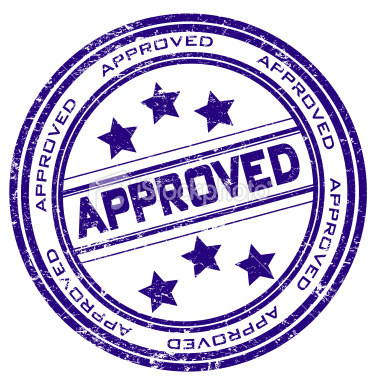 Poučení
zda je možné proti rozhodnutí podat odvolání
v jaké lhůtě je možno tak učinit
od kterého dne se tato lhůta počítá
který správní orgán o odvolání rozhoduje a
u kterého správního orgánu se odvolání podává.
Logika správního řízení
Přípravná fáze
Zahájení řízení
Vydání rozhodnutí
Řádné opravné prostředky
(Exekuce)
____________
Soudní přezkum
Veřejnoprávní smlouvy
Veřejnoprávní smlouva = dvoustranný nebo vícestranný PÚ, který zakládá, mění nebo ruší práva a povinnosti v oblasti veřejného práva.

Koordinační
Subordinační
Mezi účastníky
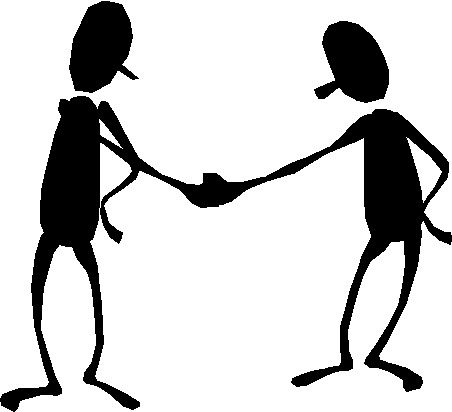 Druhy veřejnoprávních smluv
Koordinační
Vykonavatele VeSpr (s právní subjektivitou) navzájem
Předmětem je zajišťování úkolů plynoucích z výkonu VeSpr
Zpravidla jen stanoví-li tak zvláštní zákon a 
Zpravidla jen se souhlasem nadřízeného správního orgánu
Např. zajišťování elektronické úřední desky (26/3 SprŘ), výkon obecní policie (3a Z o obecní policii)
Dohoda o sloučení obcí (19/1), dohoda o připojení obce k jiné obci (19/3) či dohoda o změně hranic (26 Z o Obcích)
§ 63 zákona o obcích

	(1) Obce, jejichž orgány vykonávají přenesenou působnost ve stejném správním obvodu obce s rozšířenou působností, mohou uzavřít veřejnoprávní smlouvu, podle níž budou orgány jedné obce vykonávat přenesenou působnost nebo část přenesené působnosti pro orgány jiné obce (jiných obcí), která je (které jsou) účastníkem veřejnoprávní smlouvy. Předmětem veřejnoprávní smlouvy nemůže být přenesená působnost, která je na základě zákona svěřena orgánům jen některých obcí. K uzavření veřejnoprávní smlouvy je třeba souhlasu krajského úřadu.
 	(2) Veřejnoprávní smlouva musí obsahovat
označení účastníků smlouvy,
dobu trvání smlouvy,
c) určení rozsahu přenesené působnosti, kterou budou orgány obce vykonávat pro orgány jiné obce (jiných obcí), a
d) způsob úhrady nákladů spojených s výkonem přenesené působnosti podle písmene c).
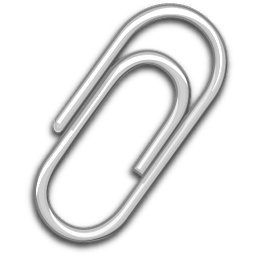 § 3a zákona č. 553/1991 Sb., o obecní policii

	(1) Obec nebo obce, které nezřídily obecní policii, mohou uzavřít s jinou obcí v témže vyšším územním samosprávném celku (kraji), která obecní policii zřídila, veřejnoprávní smlouvu, na jejímž základě bude obecní policie této obce vykonávat úkoly stanovené tímto nebo zvláštním zákonem na území obce nebo obcí, které obecní policii nezřídily a jsou smluvními stranami této smlouvy.
	(2) Veřejnoprávní smlouva podle odstavce 1 vyžaduje ke svému uzavření nebo změně obsahu souhlasu krajského úřadu. O udělení souhlasu rozhoduje krajský úřad v přenesené působnosti ve správním řízení podle zvláštního zákona.
	(3) Veřejnoprávní smlouva podle odstavce 1 musí obsahovat
označení obcí, které jsou jejími smluvními stranami,
b) určení rozsahu úkolů podle tohoto nebo zvláštního zákona, které bude obecní policie vykonávat na území obce nebo obcí, které obecní policii nezřídily a které jsou smluvními stranami této smlouvy, jakož i den, od kterého bude obecní policie tyto úkoly vykonávat, 
c) způsob úhrady nákladů spojených s výkonem úkolů podle písmena b).
 	(4) Obec, která obecní policii nezřídila a je smluvní stranou veřejnoprávní smlouvy podle odstavce 1, vydá strážníkovi obce druhé smluvní strany této smlouvy písemné zmocnění, kterým prokazuje oprávněnost výkonu pravomoci na jejím území.
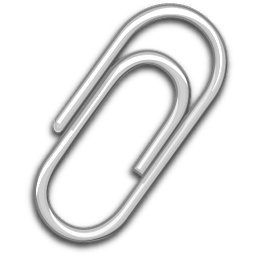 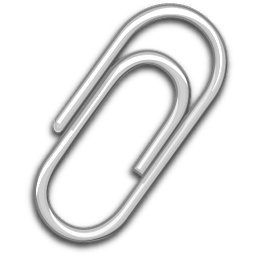 Druhy veřejnoprávních smluv
Subordinační
Správní orgán jménem osoby, za kterou jedná, s osobou, která by byla hlavním účastníkem (27/1 SprŘ), kdyby probíhalo správní řízení (podle části II. SprŘ), a to i namísto rozhodnutí 
 Stanoví-li tak zvláštní zákon
 Souhlasí-li ostatní účastníci, i vedlejší (27/2,3)
Územní rozhodnutí lze nahradit územním souhlasem za podmínek uvedených v § 96 nebo veřejnoprávní smlouvou za podmínek uvedených v § 78a (§ 78 StavZ)
§ 78 Stavebního zákona

	(1) Územní rozhodnutí lze nahradit územním souhlasem za podmínek uvedených v § 96 nebo veřejnoprávní smlouvou za podmínek uvedených v § 78a.
 	(2) Územní rozhodnutí se nevydává, pokud jej nahrazuje regulační plán.
 	(3) Stavební úřad může vést společné územní a stavební řízení podle § 94a, jsou-li podmínky v území jednoznačné, zejména je-li pro území vydán územní plán nebo regulační plán.
 	(4) Stavební úřad může podle § 96a spojit vydání územního souhlasu se souhlasem s provedením ohlášeného stavebního záměru.
 	(5) Pokud je možné nahradit územní rozhodnutí veřejnoprávní smlouvou (§ 78a) a současně je možné nahradit stavební povolení veřejnoprávní smlouvou (§ 116), lze uzavřít veřejnoprávní smlouvu, která nahradí současně územní rozhodnutí a stavební povolení.
 	(6) Stavební úřad může v územním rozhodnutí u staveb a terénních úprav uvedených v § 104 odst. 1 písm. f) až i), jestliže to nevylučuje povaha věci, ochrana veřejných zájmů podle zvláštních právních předpisů nebo ochrana práv účastníků řízení, stanovit, že k jejich provedení nebude vyžadovat ohlášení.
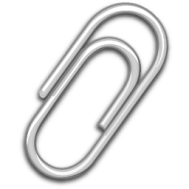 Druhy veřejnoprávních smluv
O převodu nebo způsobu výkonu (veřejných subjektivních) práv nebo povinností
Ti, kdo by byli hlavními účastníky správního řízení (dle části II. SprŘ), popř. ti, kdo účastníky takového řízení jsou
Předmětem je převod P nebo pov. nebo způs. jejich výkonu
 nevylučuje-li to povaha věci
 nestanoví-li zvláštní zákon jinak
jen se souhlasem spr. orgánu (posuzuje soulad s pr. předpisy a veř. zájmem) / při jeho přistoupení ke sml.
Nestanoví-li vodoprávní úřad jinak, může oprávněný umožnit výkon svého povolení k nakládání s vodami i jinému. (§ 11 odst. 3 zákona o vodách)
§ 11 zákona č. 254/2001 Sb., o vodách

	(1) Práva a povinnosti vyplývající z povolení k nakládání s vodami, které bylo vydáno pro účel spojený s vlastnictvím k pozemkům a nebo stavbám, přecházejí na jejich nabyvatele, pokud tyto pozemky a nebo stavby budou i nadále sloužit účelu uvedenému v povolení. …
 	(2) Povolení k nakládání s vodami nezakládá práva k cizím pozemkům a stavbám ani nevzniká vodoprávnímu úřadu, správci vodního toku nebo vlastníku vodního díla právní povinnost náhrady oprávněným za nemožnost nakládat s vodami v maximálním povoleném množství a s určitými vlastnostmi.
 	(3) Nestanoví-li vodoprávní úřad jinak, může oprávněný umožnit výkon svého povolení k nakládání s vodami i jinému.
 	(4) Je-li povolené nakládání s vodami nezbytně třeba ve veř. zájmu a oprávněný své povolení nevyužívá zcela nebo zčásti, může mu vodoprávní úřad uložit povinnost umožnit využití jeho vodního díla nebo zařízení k povolenému nakládání s vodami jinou, vodoprávním úřadem určenou fyzickou nebo právnickou osobou, na dobu nezbytně nutnou nebo do doby rozhodnutí o jeho vyvlastnění nebo omezení vlastnického práva, a to za přiměřenou náhradu.
Opatření obecné povahy
= smíšený právní akt (má znaky ISA i NSA)
 Dle SprŘ není ani právním předpisem, ani rozhodnutím
 obecná úprava je obsažena ve správním řádu
 zejména v části VI. § 171 - § 174 
 obdobně se použije i část I. (§ 1 - § 8), přiměřeně i část II.
 zvláštní úprava v jiných předpisech
[Speaker Notes: U ústředních orgánů jeden rozhodne a druhý bude dotčeným orgánem (záv. stanovisko)]
§ 15 zákona č. 48/1997 Sb., o veřejné zdravotním pojištění

	(1) Ze zdravotního pojištění se nehradí, nebo se hradí jen za určitých podmínek, zdravotní výkony uvedené v příloze č. 1 tohoto zákona.
 	(2) Ze zdravotního pojištění se dále nehradí výkony akupunktury.
 	(3) Hrazené služby zahrnují …
	(4) Ze zdravotního pojištění se vždy plně hradí …
	(5) Ze zdravotního pojištění se hradí při poskytování ambulantní zdravotní péče léčivé přípravky a potraviny pro zvláštní lékařské účely, pokud pro ně Státní ústav pro kontrolu léčiv (dále jen "Ústav") rozhodl o výši úhrady (§ 39h). V každé skupině léčivých látek uvedených v příloze č. 2 se ze zdravotního pojištění vždy plně hradí nejméně jeden léčivý přípravek nebo potravina pro zvláštní lékařské účely. Dále se ze zdravotního pojištění hradí individuálně připravované léčivé přípravky, radiofarmaka, transfúzní přípravky, léčivé přípravky pro moderní terapii a tkáně a buňky ve výši stanovené Ústavem opatřením obecné povahy. Ze zdravotního pojištění se při poskytování lůžkové péče plně hradí léčivé přípravky a potraviny pro zvláštní lékařské účely, individuálně připravované léčivé přípravky, radiofarmaka, transfúzní přípravky, zdravotnické prostředky, léčivé přípravky pro moderní terapii a tkáně a buňky, v provedení nejméně ekonomicky náročném, v závislosti na míře a závažnosti onemocnění, a pojištěnec se na jejich úhradě nepodílí.
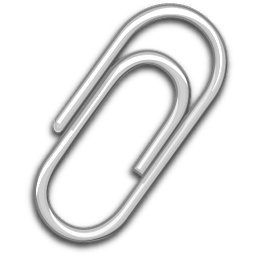 Správní rozhodnutí
= úkon orgánu veřejné správy, jímž 
se autoritativně zakládají, mění nebo ruší práva anebo povinnosti jmenovitě určené osoby, nebo jímž
se v určité věci prohlašuje, že taková osoba práva nebo povinnosti má anebo nemá

rozhodnutí vs. usnesení
Náležitosti správního rozhodnutí
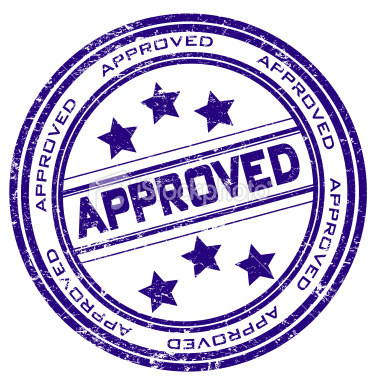 Kompetenční
Pravomoc, působnost, příslušnost
Procedurální (část II. a III. SprŘ)
Postup vč. doručení (publikace)
Formální (§ 67 a § 69)
Obsahové (§ 68)
Formální a obsahové náležitosti
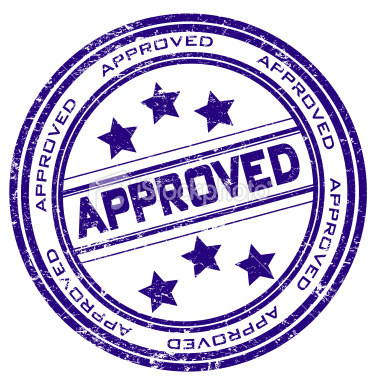 Formální (§ 67 a § 69 SprŘ)
Písemná forma
Uvedení jmen a příjmení všech účastníků
Označení „rozhodnutí” nebo jiné označení stanovené zákonem
Označení správního orgánu, který rozhodnutí vydal
Číslo jednací, datum vyhotovení
Otisk úředního razítka
Jméno, příjmení, funkce nebo služební číslo oprávněné úřední osoby
Podpis oprávněné úřední osoby nebo doložka „vlastní rukou”, popř.  „v. r.”, u příjmení oprávněné úřední osoby doplněná o doložku „Za správnost vyhotovení:” s uvedením jména, příjmení a podpisu úřední osoby, která odpovídá za písemné vyhotovení rozhodnutí
Obsahové (§ 68)
Výroková část
Odůvodnění
Poučení
Formální a obsahové náležitosti
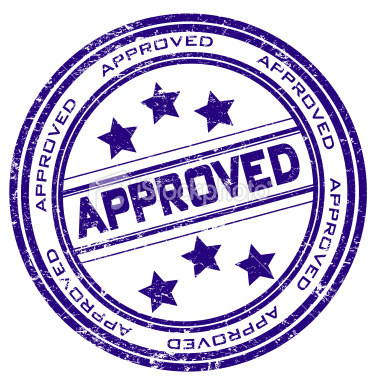 Formální
Písemná forma
Uvedení jmen a příjmení všech účastníků
Označení „rozhodnutí” nebo jiné označení stanovené zákonem
Označení správního orgánu, který rozhodnutí vydal
Číslo jednací, datum vyhotovení
Otisk úředního razítka
Jméno, příjmení, funkce nebo služební číslo oprávněné úřední osoby
Podpis oprávněné úřední osoby nebo doložka „vlastní rukou”, popř.  „v. r.”, u příjmení oprávněné úřední osoby doplněná o doložku „Za správnost vyhotovení:” s uvedením jména, příjmení a podpisu úřední osoby, která odpovídá za písemné vyhotovení rozhodnutí
Obsahové
Výroková část
Odůvodnění
Poučení
Obsahové náležitosti
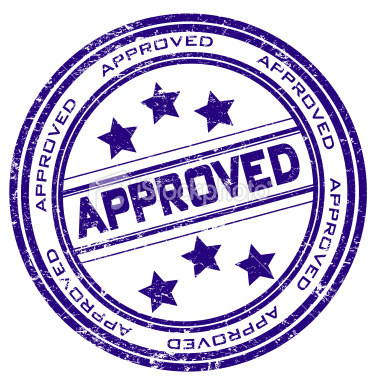 Výroková část
řešení otázky, která je předmětem řízení
právní ustanovení, podle nichž bylo rozhodováno
označení účastníků
FO – jméno, příjmení, datum narození a místo trvalého pobytu, popřípadě jiný údaj podle zvláštního zákona.
PO - název a sídlo
lhůta ke splnění ukládané povinnosti, popřípadě též jiné údaje potřebné k jejímu řádnému splnění
výrok o vyloučení odkladného účinku odvolání
Obsahové náležitosti
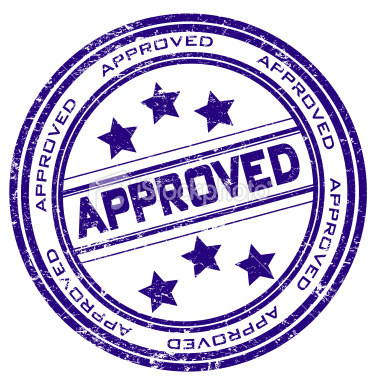 Odůvodnění
důvody výroku nebo výroků rozhodnutí
podklady pro jeho vydání
úvahy, kterými se správní orgán řídil při jejich hodnocení a při výkladu právních předpisů,
informace o tom, jak se správní orgán vypořádal s návrhy a námitkami účastníků a s jejich vyjádřením k podkladům rozhodnutí.
Vady rozhodnutí
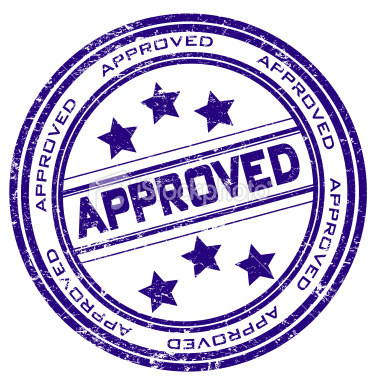 I. Nízké intenzity - chyby či jiné nesprávnosti v písemném projevu (lze opravit bez návrhu)
II.  Vysoké intenzity (nejběžnější) - nezákonnost, nesprávnost, formální vadnost (tzv. naříkatelné akty, lze je napadnout opravnými prostředky; platí pro ně presumpce správnosti);častá je nepřezkoumatelnost
Nicotné akty (nulitní) - chyby takového rozsahu, že se na ně hledí, jakoby ani nevznikly (např. nedostatek kompetence, nesrozumitelnost, vnitřní rozpornost)
Přezkoumání správních rozhodnutí
Přezkoumání rozhodnutí
Odvolání (rozklad)
Přezkum
Obnova
(Prohlášení nicotnosti)
Potřeba nového rozhodnutí
Jiná obrana proti správnímu orgánu
Odpor
Nečinnost
Stížnost
Odvolání (§ 81 nsl.)
Proti nepravomocnému rozhodnutí
Adresát (účastník) ve lhůtě 15 dní
Písemné podání
Orgánu, který rozhodnutí vydal
Devolutivní a suspenzivní účinek
Nezákonnost nebo nesprávnost
Postup správního orgánu
Autoremedura -> předání
Zamítne x vyhoví (změní – ne pokud jde o povinnost, samosprávu, či zruší, popř. řízení zastaví)
Rozklad § 152
= zvláštní forma odvolání, uplatní se v případě ústředního orgánu
nemá devolutivní účinek (rozhoduje stejný orgán, konkrétně ten, kdo stojí v jeho čele)
rozkladová komise
alespoň 5 členů
Většina odborníci, kteří nejsou zamci ústředního orgánu
Nevylučuje-li to povaha věci, platí ustanovení pro odvolání
Odpor (§ 150)
Směřuje proti příkazu (= meritorní rozhodnutí o uložení povinnosti vydané ve zkráceném řízení)
 považuje-li orgán skutková zjištění za prokázaná
jeho vydání  může být prvním úkonem v řízení
Do 8 dnů od oznámení příkazu (pokud účastník nepodepsal, že s příkazem souhlasí)
U správního orgánu, který odpor vydal
Podáním odporu se příkaz ruší a pokračuje „normální“ správní řízení
Přezkumné řízení (§ 94 násl.)
O rozhodnutí, které je v právní moci (nebo je předběžně vykonatelné - § 74 SprŘ), 1.st i 2. st (ne přezkumné)
Nadřízený orgán (pokud je ústřední?), popř. rozhodující (pokud podal účastník podnět a jemu se vyhoví)
Účastník (či dotčený orgán) může dát podnět
Zahájit lze do 2 měsíců (subj), 1 roka (obj od PM), vydat rozhodnutí do 15 měsíců od PM rozhodnutí 1. st. 
Nezákonnost
NE, pokud (94/2) – souhlas k soukrP úkonu, os. stav, dobrá víra
Zastavení řízení (nebyl rozpor) nebo změna či zrušení
Zkrácené přezkumné řízení (§ 98, pokud je porušení zjevné a netřeba vysvětlení účastníků - bez dokazování – rovnou se rozhodne)
Obnova řízení (§ 100)
Řízení skončené pravomocným rozhodnutím ve věci
Na žádost účastníka (kterémukoli org., kt. rozh.) / ex offo orgánem, kt. rozhodl v posledním stupni, pokud
Vyšly najevo dříve neznámé , existující, skutečnosti (které nemohl účastník uplatnit)
Bylo zrušeno či změněno podkladové rozhodnutí
A může to dopadnout jinak
Ex offo – bylo-li rozhodnutí dosaženo TČ
Ochrana dobré víry (§ 94 odst. 4 a 5 SprŘ)
3 měsíce (subj), 3 roky (obj, ex offo) od PM
Zásadně nemá odkl. účinek, lze ho přiznat
Zamítnutí / povolení obnovy (rozh. 1.st) -> nové řízení
Nové rozhodnutí (§ 101)
Nejde o nápravu vad již přijatého rozhodnutí, resp. řízení, které mu předcházelo, ale o nové posouzení pravomocně rozhodnutí věci
Taxativně vymezené důvody
Nezbytné v souvislosti s usnes. o prominutí zmeškání úkonu
Bude vyhověno žádosti, kt. byla pravomocně zamítnuta
Odstranění tvrdosti původního rozhodnutí (o povinnosti)
Rozhodnutí bylo zrušeno jiným orgánem (typicky soudem)
Stanoví tak (zvl.) zákon – např. uspokojení navrh. dle SŘS
Lhůty nejsou stanoveny
Příslušný prvostupňový orgán
Zvl. případ dle § 62 odst. 6 (moderace pořádkové pokuty)
Prohlášení nicotnosti (§ 77 a násl.)
Rozhodnutí, pokud
Bylo vydáno bez příslušnosti (ledaže nadříz. )či pravomoci
Nebyla dána vůle správního orgánu (násilí,hrozba)
Je neurčité či nesmyslné (vnitřně rozporné)
Požadující nemožné či nezákonné
Zjevně není rozhodnutím
Nadřízený orgán či soud
Kdykoli, ex offo (podnět účastníků či jiných osob v rozhodnutí, nástupci, popř. jiného spr. orgánu)
Hledí se na něj, jako by neexistovalo
Proti prohlášení či vyslovení nicotnosti se nelze odvolat
Odpor (§ 150)
Směřuje proti příkazu (= meritorní rozhodnutí o uložení povinnosti vydané ve zkráceném řízení)
 považuje-li orgán skutková zjištění za prokázaná
jeho vydání  může být prvním úkonem v řízení
Do 8 dnů od oznámení příkazu (pokud účastník nepodepsal, že s příkazem souhlasí)
U správního orgánu, který odpor vydal
Podáním odporu se příkaz ruší a pokračuje „normální“ správní řízení
Nečinnost (§ 80)
Nedostatek aktivity tam, kde měl správní orgán konat, typicky vydat rozhodnutí
Účastník (po lhůtě) / nadřízený ex offo (jakmile se o tom dozví, popř.  bude zřejmé, že se to nestihne)
Přikázat nečinnému orgánu, aby činil
Atrakce (ne samospráva)
Delegace (ne samospráva)
Přiměřené prodloužení lhůty
Stížnost (§ 175)
Proti nevhodnému chování úředních osob nebo proti postupu správního orgánu, neposkytuje-li tento zákon jiný prostředek ochrany
Zvl.důvody, např. § 18 odst. 4 (proti obsahu protokolu)
Ústně či písemně, u orgánu, který vede řízení
Vyřízení do 60 dnů, vyrozumění stěžovateli (popř. lze požádat nadříz. org. o prošetření způs. vyřízení stížnosti)
Byla-li shledána důvodnou nebo částečně důvodnou, je správní orgán povinen bezodkladně učinit nezbytná opatření k nápravě. O výsledku šetření a opatřeních přijatých k nápravě se učiní záznam do spisu; stěžovatel bude vyrozuměn jen tehdy, jestliže o to požádal.
Další postup
Správní soudnictví (SŘS) / část V. OSŘ
Žaloba proti rozhodnutí
Žaloba proti nečinnosti
Žaloba proti jinému zásahu

Nárok na náhradu škody?
Děkuji za pozornost
Příští přednáška
Odpovědnost za škodu  a nemajetkovou újmu způsobenou při výkonu veřejné správy.
13. 10. 2015 
JUDr.  Veronika Kudrová, Ph.D.